5.3) Oblique impact of smooth spheres
Your turn
Worked example
Two smooth spheres collide obliquely. 
Find the velocity of each sphere immediately after impact.
Two smooth spheres collide obliquely. 
Find the velocity of each sphere immediately after impact.
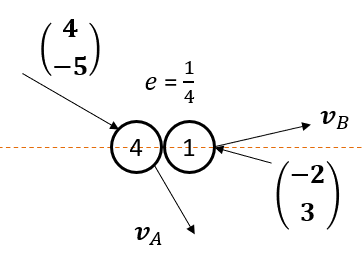 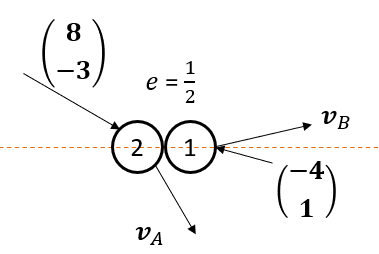 Your turn
Worked example
Two smooth spheres collide obliquely. 
Find the velocity of each sphere immediately after impact.
Two smooth spheres collide obliquely. 
Find the velocity of each sphere immediately after impact.
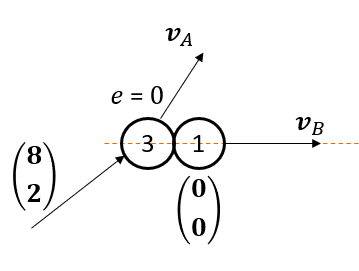 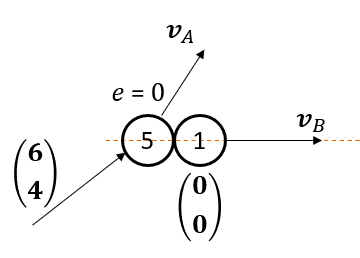 Diagrams used with permission from DrFrostMaths: https://www.drfrostmaths.com/
Your turn
Worked example
Your turn
Worked example
Your turn
Worked example
Your turn
Worked example
Your turn
Worked example
Find the angle of deflection
Find the angle of deflection
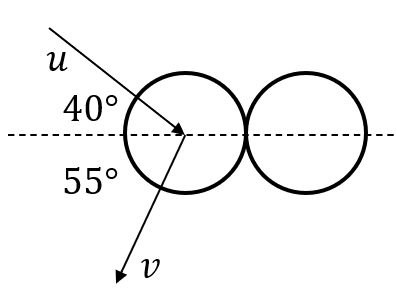 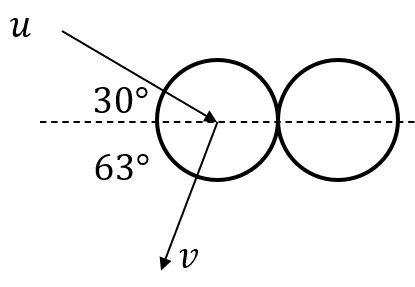 Diagrams used with permission from DrFrostMaths: https://www.drfrostmaths.com/
Your turn
Worked example
Your turn
Worked example